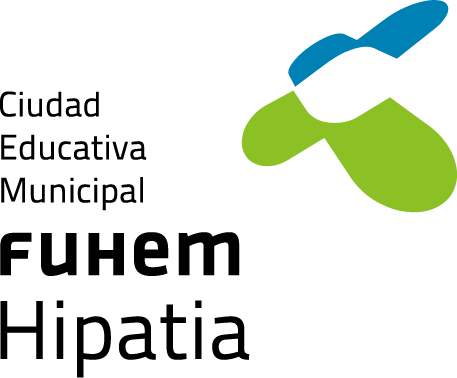 C.E.M HIPATIA FUHEMEVALUACIÓN ACCESO UNIVERSIDAD CURSO 16.17EvAU
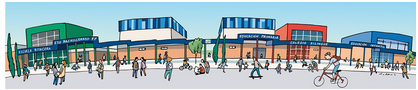 JEFATURA DE ESTUDIOS BACHILLERATO
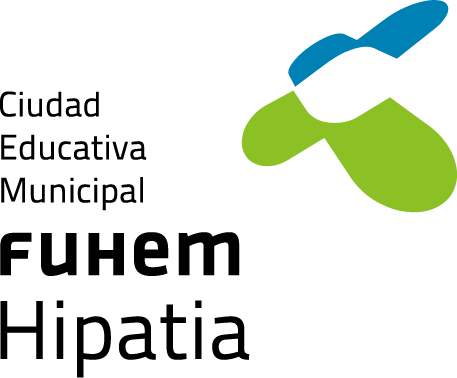 EVALUACIÓN DE  BACHILLERATO
NORMATIVA REGULADORA
Orden ECD/1941/2016, de 22 de diciembre por la que se determinan las características el diseño y el contenido de la evaluación de Bachillerato para el acceso a la Universidad. (BOE)
Orden 47/2017, de 13 de enero, de la Conserjería de Educación, Juventud y Deporte, por la que se desarrollan determinados aspectos de la evaluación final de Bachillerato para el acceso a la universidad. (BOCM)
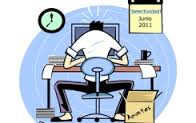 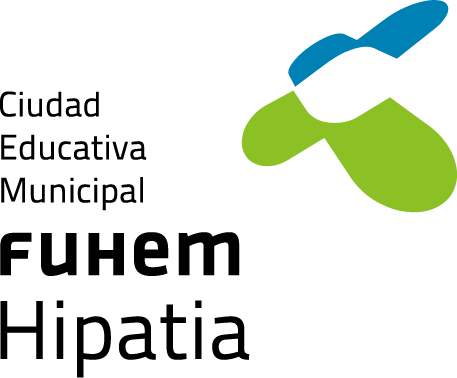 CARACTERÍSTICAS
La prueba no será necesaria para obtener el título de Bachiller, sino que únicamente se tendrá en cuenta para el acceso a la universidad y versará exclusivamente sobre las materias generales cursadas del bloque de las asignaturas troncales de segundo curso. 
Duración de cada examen 90 minutos.
Cada prueba constará de un mínimo de 2  y un máximo de 15 preguntas.
Tipos de preguntas: abiertas, semiabiertas y de opción múltiple. 
Se utilizará, al menos, un estándar de aprendizaje de cada uno de los bloques de contenidos, o agrupaciones de los mismos. (ver BOE, Orden ECD/1941/2016, de 22 de diciembre )
2 convocatorias: junio y septiembre (antes del 15)
Información http://www.uah.es/es/admision-y-ayudas/grados/pruebas-de-acceso/selectividad/coordinacion-pau/
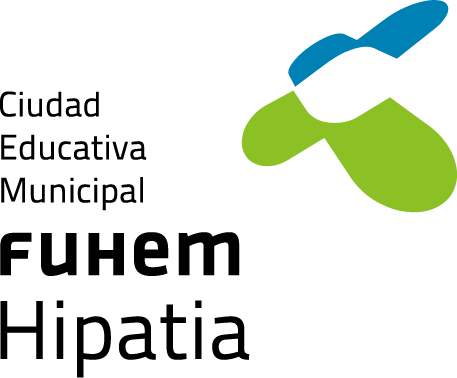 PevAU
(Prueba obligatoria)
Validez de la prueba: indefinida
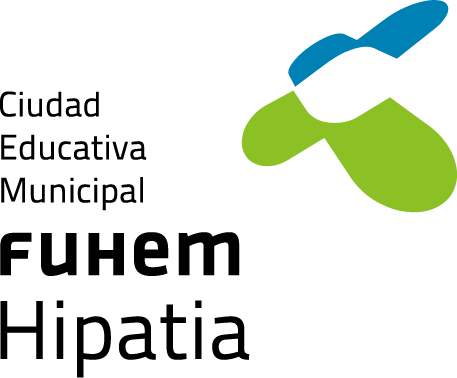 Para subir nota…
(Prueba voluntaria)
Podrán presentarse a un máximo de cuatro materias troncales de opción de las distintas modalidades (las recogidas en el Anexo I de la Orden ECD/1941/2016, de 22 de diciembre).
Para presentarse a una asignatura de la Fase Voluntaria no es necesario haberla cursado en bachillerato, ni que pertenezca a la vía o itinerario realizado.
Las calificaciones obtenidas en la Fas Voluntaria tendrán validez en el año en que se aprueban y en el siguiente.
La asignatura troncal general de modalidad examinada en el bloque obligatorio también podrá ponderarse para subir la nota de admisión. Es decir, podrá contar dos veces, una para la Calificación de Acceso (sobre 10) y otra para la Nota de Admisión (sobre 14), siempre que se haya superado en el año actual o en el anterior.
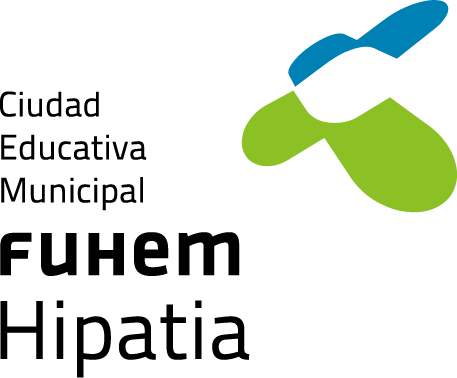 Cálculo de la nota final de admisión a la universidad…
Calificación de Acceso a la Universidad (CAU) = (0,4 * nota del examen) + (0,6 * nota del bachillerato).
De esta forma, la CAU será, como máximo, 10 puntos.
Si la CAU es igual o superior a 5 puntos, el/la estudiante habrá superado la EvAU, y podrá, por tanto, acceder a la Universidad. Esta calificación será permanente.
Con prueba voluntaria (subir nota):
Nota de admisión = Nota de acceso (0,6 NMB + 0,4 CAU) + a*M1 + b*M2
M1, M2 = calificaciones de las dos materias de la fase específica que, multiplicadas por el parámetro de ponderación que corresponda, den una nota más alta para la admisión al grado correspondiente.
a, b = parámetros de ponderación de las materias de la fase específica.
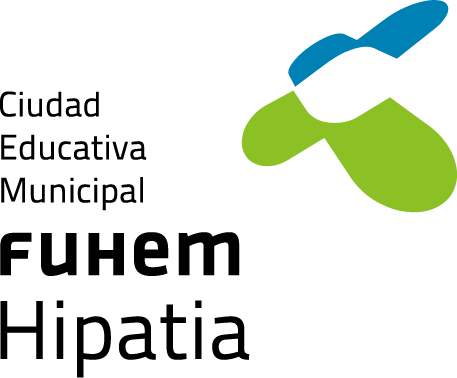 Reclamaciones…
3 días     hábiles
REVISIÓN
VERIFICACIÓN
Se corrige de nuevo el ejercio y se revisa puntuación
Diferencia < 2 ptos: media aritmética de las dos calificaciones
Diferencia > 2 ptos: tercera corrección. Media de las tres
¿Están todas las preguntas puntuadas?
¿La suma es correcta?
Nota final:  la que resulte de la rectificación
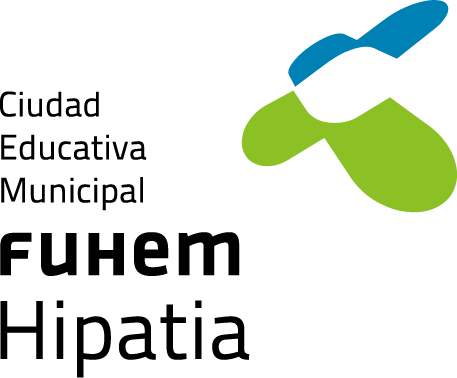 Alumnos no LOMCE
DISPOSICIÓN TRANSITORIA
No necesitan superar la evaluación de bachillerato, SI BIEN pueden presentarse  a la prueba.
Si optan por no presentarse a la PevAU: la calificación de acceso a estudios universitarios de estos alumnos será la calificación final obtenida en el Bachillerato.
 
Si optan por presentarse: su calificación de acceso será la media ponderada entre la calificación final de Bachillerato (nota media x 0,6) más la calificación obtenida en la fase obligatoria de la PevAU (multiplicada x 0,4, siempre que dicha nota sea igual o superior a 4). En el caso de que no superasen la PevAU, se les mantendrá el derecho de acceso que les garantiza la disposición transitoria única de la Orden ECD/1941/2016, de 22 de diciembre y la calificación final de Bachillerato como calificación de acceso.
Subir nota: Se podrá examinar de hasta cuatro materias troncales de opción que elija y estén
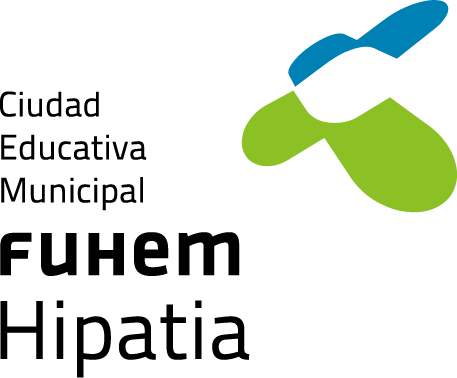 CASOS
Caso 1: Alumnos/as que titulan en el curso 2016 – 2017 que han cursado todo el Bachillerato según la legislación LOMCE.
Caso 2: Alumnos/as que titulan en el curso 2016 – 2017 que han cursado el Bachillerato LOE y mantienen currículum LOE.
Caso 3: Alumnos/as que titulan en el curso 2016 – 2017 que empezaron en LOE pero se han pasado a LOMCE.
Caso 4: Alumnos/as que titularon en cursos anteriores y tienen la PAU aprobada.
Caso 5: Alumnos/as que titularon en el curso 2015/2016 y no tienen la PAU aprobada.
Caso 6: Alumnos que titularon en cursos anteriores al 2015/2016 y no tienen la PAU aprobada.
E
V
A
U
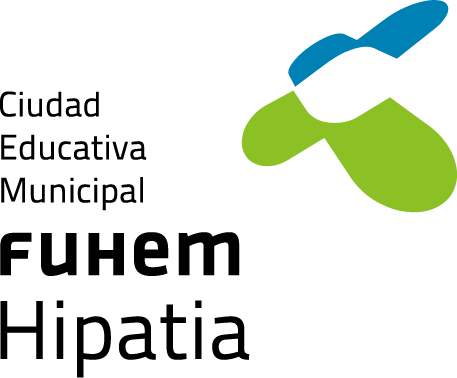 CASO 1
E
V
A
U
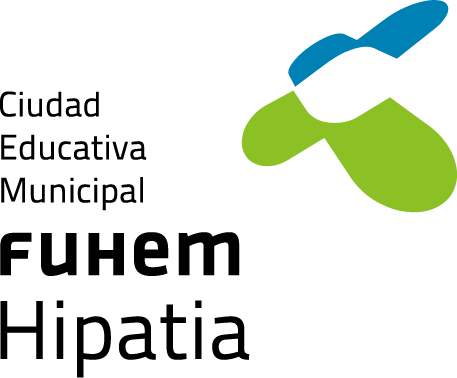 Ejemplo ciencias 1
E
V
A
U
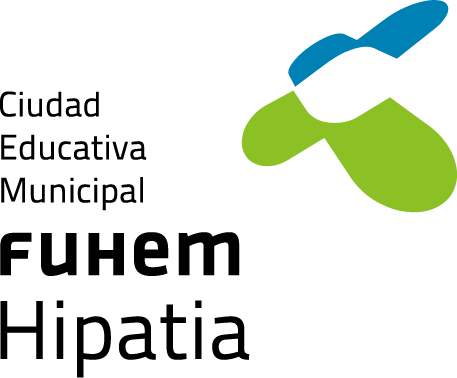 Ejemplo ciencias 2
E
V
A
U
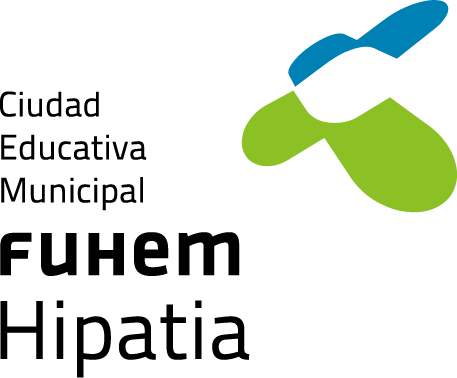 Ejemplo CCSS 1
E
V
A
U
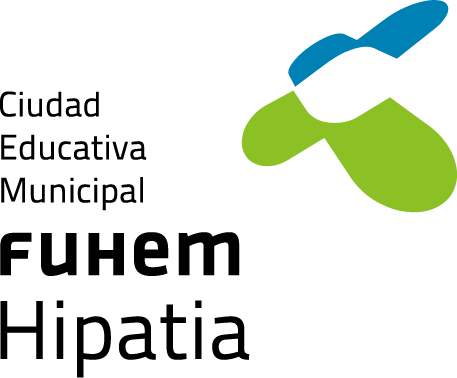 Ejemplo CCSS 2
E
V
A
U
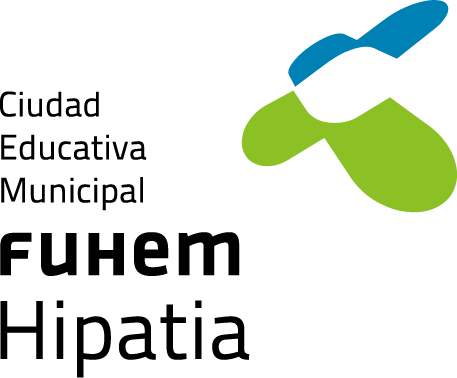 Ejemplo Artes
E
V
A
U
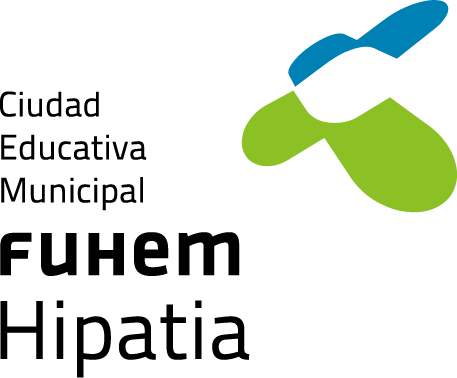 Nota de admisión
Si quieren mejorar su nota pueden presentarse a la parte no obligatoria de la EvAU.
Se tomarán las mejores ponderaciones de hasta cuatro materias (es decir, se pueden examinar de cuatro materias como máximo).
Que pueden ser de opción o de modalidad, es decir, las Matemáticas II, Matemáticas Aplicadas a las Ciencias Sociales II, Latín II y Fundamentos del Arte II ponderan dos veces, una en la fase obligatoria y una segunda vez en la fase no obligatoria o voluntaria.
Se pueden examinar aquí de materias no cursadas y de otros itinerarios.
Para ser tenidas en cuenta estas calificaciones deberán tener una calificación igual o superior a 5
E
V
A
U
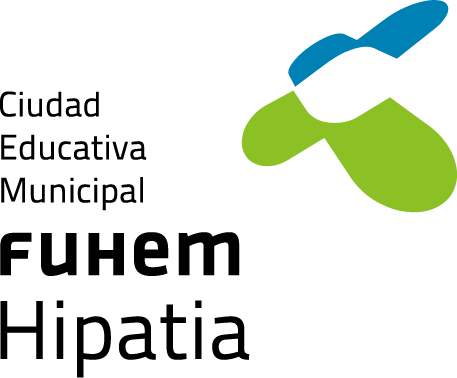 Nota de admisión
La nota de admisión se calcula de la siguiente manera:
NOTA DE ADMISIÓN = Calificación de Acceso + a·M1+b·M2

Siendo a y b los parámetros de ponderación (0,1 o 0,2) y M1, M2 las calificaciones de las materias de opción o modalidad superadas en la prueba, con las que se obtenga la mejor nota de admisión, asociadas a la rama de conocimiento en las que esté adscrito el Grado. Para ello hay que tener en cuenta el cuadro de ponderaciones.
CUIDADO LOS CUADROS DE PONDERACIONES PUBLICADOS EN INTERNET, A FECHA 21 DE FEBRERO, SON ERRONÉOS PORQUE INCLUYEN MATERIAS COMO CIENCIAS DE LA TIERRA Y EL MEDIO AMBIENTE DE LA CUAL NO SE PUEDEN EXAMINAR DE LA EvAU
E
V
A
U
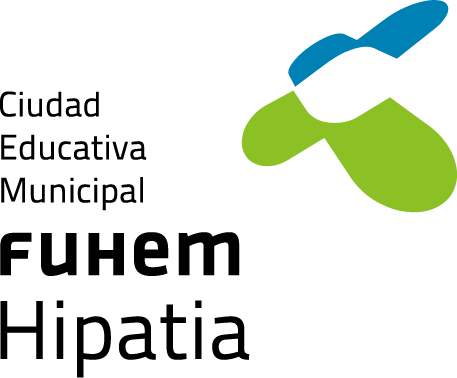 Materias de la fase opcional
TRONCALES GENERALES
Matemáticas II
Matemáticas Aplicadas a las Ciencias Sociales II
Latín II
Fundamentos del Arte II
TRONCALES DE OPCIÓN
Artes Escénicas
Cultura Audiovisual II
Diseño
Economía de la Empresa
Geografía
Griego II
Historia del Arte
Historia de la Filosofía
Dibujo Técnico II
Biología
Física
Química
Geología
E
V
A
U
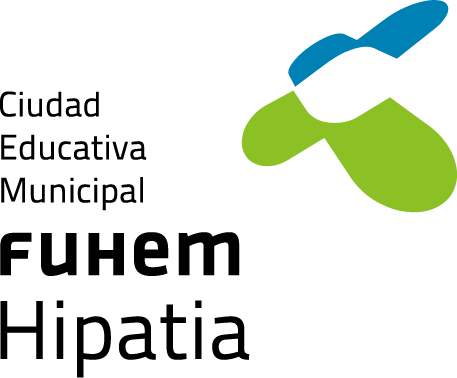 Ejemplo Ciencias
E
V
A
U
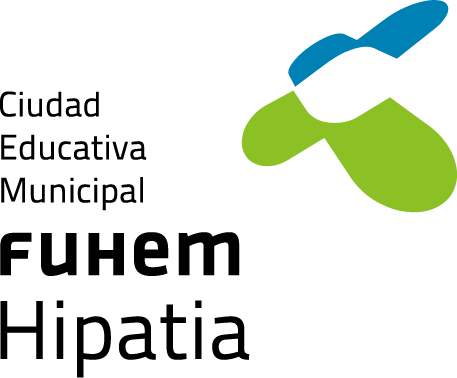 Ejemplo Ciencias Sociales
E
V
A
U
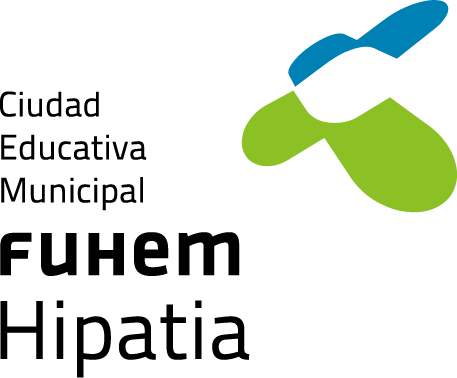 Ejemplo Artes
E
V
A
U
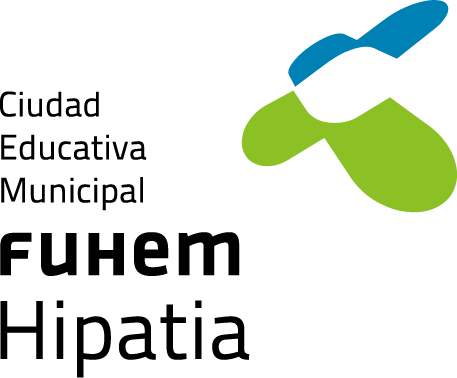 CASO 2
Alumnos/as que repiten en segundo con matrícula parcial pero mantienen el currículum LOE.
El alumno/a solo necesitará matricularse de las materias cursadas pendientes, que recuperará según el currículo LOE, tanto de segundo como las de primero, en su caso. Dichas materias no podrán cambiarse por otras no cursadas en el sistema LOE.
Excepcionalmente en el año académico 2016/2017 estos alumnos no necesitarán superar la EvAU para acceder a la Universidad, pero podrán solicitar presentarse a dicha evaluación si lo desean.
Si deciden no presentarse a la EvAU las universidades públicas han acordado que estos alumnos entrarán a la Universidad después del reparto de plazas de la convocatoria de junio y septiembre para los alumnos que sí han aprobado al EvAU.
E
V
A
U
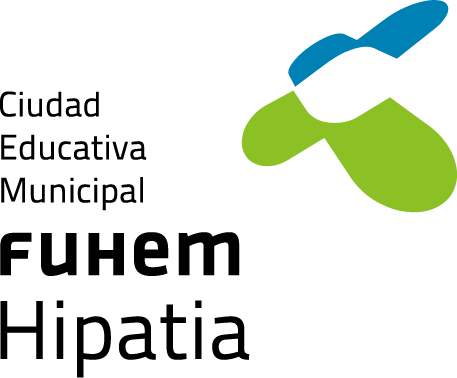 CASO 2
Esto implica que todas aquellas carreras que agoten sus plazas en junio o septiembre, en la práctica, aquellas con nota de corte >5, quedarán vedadas para estos alumnos pues serán los últimos en elegir.
Los alumnos que sí decidan presentarse a la EvAU deben haber cursado las materias troncales tal como establece el Real Decreto 5/2016 del 9 de diciembre. Por lo tanto:
Los alumnos de Ciencias deben cursar Matemáticas II  (Patricia Martín)
Los alumnos de Humanidades y Ciencias Sociales deben cursar Matemáticas Aplicadas a las Ciencias Sociales II o Latín II 
Los alumnos de Artes deben cursar Fundamentos del Arte II y en su caso Fundamentos del Arte I
Posteriormente se podrán presentar a la parte voluntaria a las materias mencionadas para el caso 1 y accederán a la universidad en las mismas condiciones que estos alumnos/as.
E
V
A
U
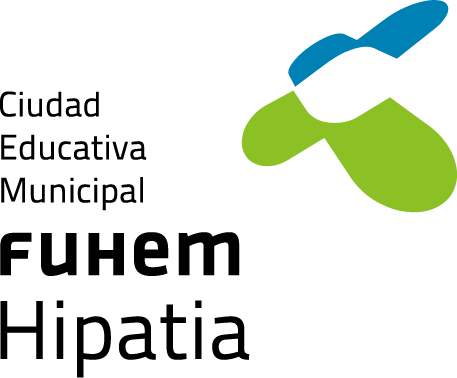 CASO 3
Alumnos que repiten en segundo con matrícula parcial pero cambian a Bachillerato LOMCE.
En este caso el alumno debe cursar todas las materias con calificación negativa en segundo.
En el caso de que las materias cursadas y no superadas formen parte del bloque de asignaturas troncales de opción o específicas, el alumno podrá optar bien por cursarlas de nuevo, bien por sustituirlas por cualquier otra de su elección dentro de las pertenecientes al mismo bloque.
Este alumno para acceder a la universidad debe hacer y aprobar la EvAU en las mismas condiciones que los alumnos del caso 1.
E
V
A
U
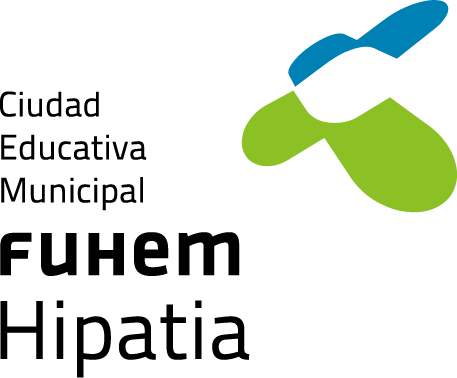 CASO 4
Alumnos/as que titularon en el curso 15/16 o anteriores y que tienen la fase general aprobada, es decir, aprobaron la PAU en su día.
Estos estudiantes podrán presentarse a la parte obligatoria o a la parte opcional o ambas
Si no se presentan a la parte obligatoria, su Calificación de Acceso a la Universidad, CAU (sobre 10 puntos) será 60% de su expediente académico y 40% Fase General.
Si se presentan a la parte general, su Calificación de Acceso a la Universidad, CAU (sobre 10 puntos) será 60% expediente académico y 40% la calificación de la EvAU.
Si se presentan además (hayan hecho o no la fase obligatoria) a la fase opcional su nota de admisión (sobre 14 puntos) será:
Nota de Admisión = CAU + a·M1+bM2 donde M1 y M2 son las materias de opción, iguales que en el caso 1.
A partir de aquí el proceso es igual que en el caso 1.
E
V
A
U
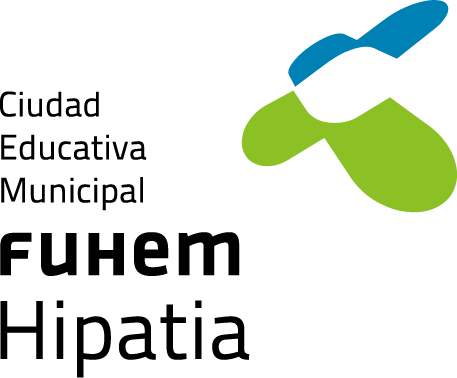 CASO 5
Alumnos/as que titularon en el curso 15/16 y que no aprobaron al fase general el año pasado.
Estos estudiantes son similares al caso 2. Pueden acceder a la universidad sin necesidad de hacer la EvAU, con su calificación de expediente académico, pero en este caso entrarán los últimos, después de los que aprueben en junio o en septiembre.
Si deciden acceder a la universidad mediante EvAU entonces deberán hacer necesariamente la parte obligatoria examinándose de las mismas materias que los alumnos del caso 1. Es decir se examinarán mayoritariamente de materias LOMCE con currículum LOMCE.
También pueden presentarse a la parte opcional de la EvAU y su nota de admisión será como en el caso 1.
E
V
A
U
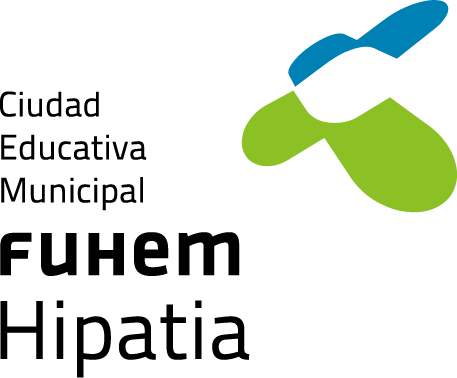 CASO 6
Alumnos/as que titularon en cursos anteriores al 15/16 y que no aprobaron al fase general.
Estos estudiantes deben realizar la EvAU y aprobarla como los alumnos del caso 1. Su Calificación de Acceso a la Universidad será 60% expediente y 40% la EvAU. 
Deberán examinarse de las mismas materias que los alumnos del caso 1 y conforme al currículum LOMCE, es decir, si son de artes estarán obligados a examinarse de Fundamentos del Arte I
Si lo desean también podrán presentarse a la parte opcional de la EvAU.
Su nota de admisión se obtendrá de la misma manera que para los alumnos del caso 1.
E
V
A
U
Enlaces de interés
Página de la Universidad Carlos III con información sobre el acceso:    http://www.uc3m.es/ss/Satellite/Grado/es/TextoMixta/1371215762841/
Modelos de examen: https://www.ucm.es/modelos-de-examen-y-criterios-generales-de-evaluacion-
E
V
A
U
CALENDARIOS DE EXÁMENES PRUEBA DE ACCESO 2017
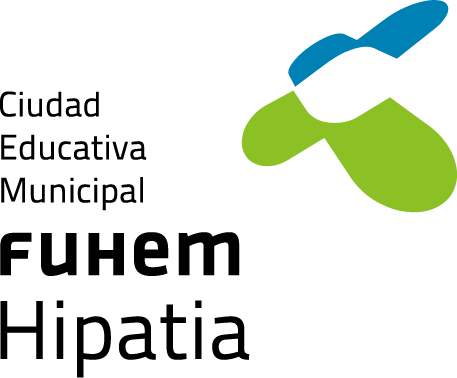 3. ORIENTACIÓN. ¿Y después de bachillerato qué?
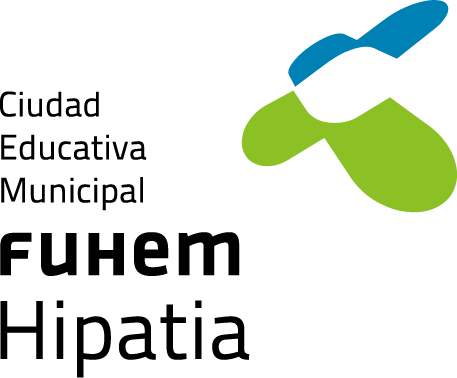 La nueva arquitectura del sistema educativo
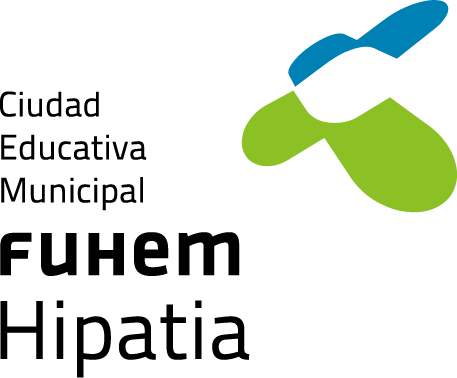 Y si repite ¿qué pasaría?
Repetir sólo materias suspensas
Renunciar a materias aprobadas
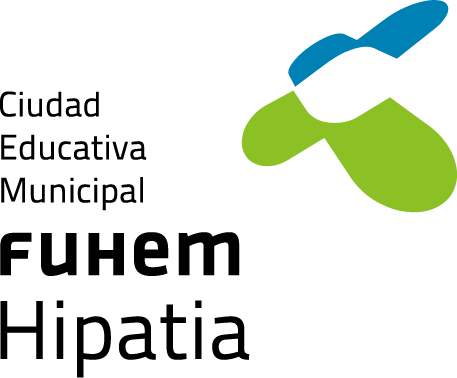 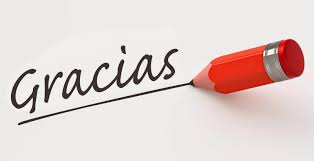 coordinacionbachillerato@colegiohipatia.fuhem.es